Space-Efficient Data Structures for Top-k Completion
Bo-June (Paul) Hsu
Microsoft Research
Giuseppe Ottaviano
Università di Pisa
WWW 2013
String auto-completion
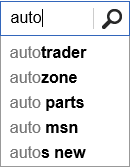 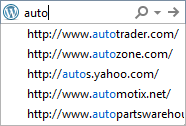 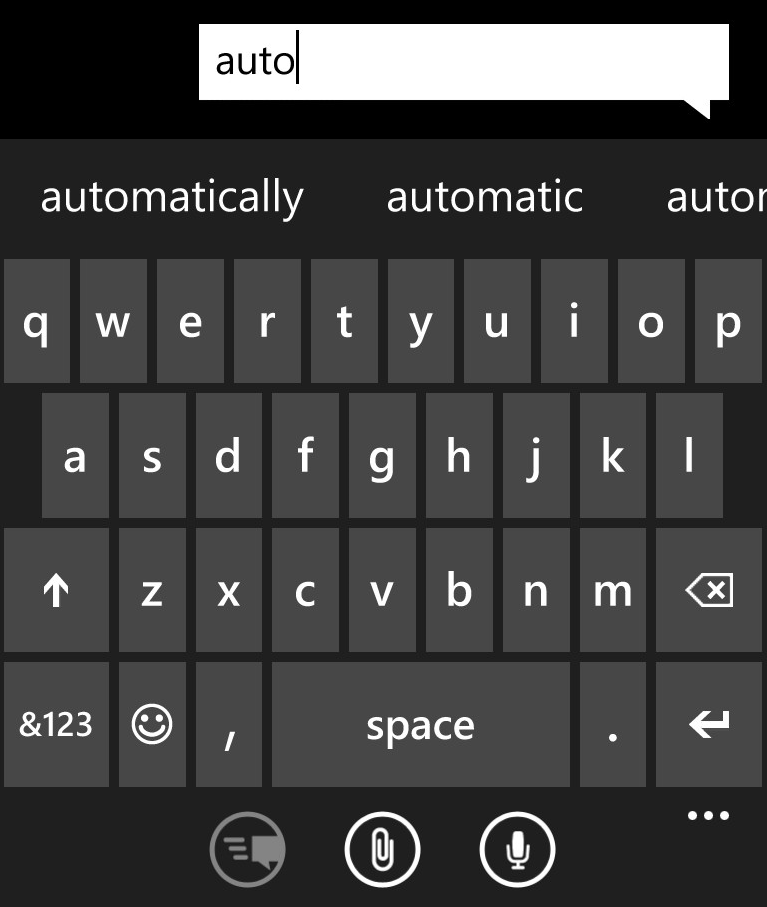 Scored string sets
Top-k Completion query:
Given prefix p, return k strings prefixed by p with highest scores
Example: p=“tr”, k=2
(triangle, 9), (trie, 5)
Space-Efficiency
Scored string sets can be very large
Hundreds of millions of queries for web search auto-suggest
Must fit in RAM for fast access
Need space-efficient solutions!
We compare three solutions
RMQ Trie, based on Range Minimum Queries
Completion Trie, based on a modified trie with variable-sized pointers
Score-Decomposed Trie, based on succinct data structures
RMQ Trie (RT)
RMQ Trie
Lexicographic order → strings starting with given prefix in a contiguous range
If we can find the max in a range, it is top-1
Range is split in two subranges, can proceed recursively using a priority queue to retrieve top-k
RMQ Trie
To store the strings we can use any data structure that keeps the strings sorted
We use a compressed trie
To find max score in a range we use a succinct Range Minimum Query (RMQ) data structure
Needs only 2.6 additional bits per score, answers queries in O(log n) time
This is a standard technique, but not very fast. We use it as a baseline.
Completion trie (CT)
(Scored) compacted tries
Node label
Branching character
t
h
r
ree
i
2
e
a
p
l
5
ε
ε
e
y
n
l
ε
ε
gle
ε
4
1
3
9
[Speaker Notes: String sets are considered prefix-free
Each node is labeled with a common prefix
Each edge with a branching character]
Completion Trie
t
9
h
r
ree
i
9
2
e
a
p
l
5
4
ε
ε
9
e
y
n
l
ε
ε
gle
ε
4
1
3
9
Completion Trie
t9
t
9
h
r
ngle9
l1
hree2
ri9
ree
i
9
2
e
a
p
a9
e5
pl4
l
5
4
ε
ε
9
e
y
n
l
e4
y3
ε
ε
gle
ε
4
1
3
9
Completion Trie
t9
ri9
hree2
ngle9
l1
Scores encoded differentially (either from parent or previous sibling)
Pointers and score deltas encoded with variable bytes
All node information in the same stream, favoring cache-efficiency
e5
pl4
a9
e4
y3
Score-Decomposed Trie (SDT)
Can we save more space?
Completion Trie representation consists of
Tree structure (pointers)
Node labels (strings)
Trees as balanced parentheses
(()(()()()))
()
(()()())
()
()
()
2n bits are sufficient (and necessary) to represent a treeCan support O(1) operations with 2n + o(n) bits
Score-decomposed trie
Builds on compressed path-decomposed tries [Grossi-Ottaviano ALENEX 2012]
Parentheses-based representation of trees
Dictionary-compression of node labels
Score-decomposed trie
9
t
triangle
h
r
h,2
e,5
p,4
l,1
ree
i
2
e
a
p
L : t1ri2a1ngle
BP:  (  (((    )
B :  h  eplR :  2  541
l
ε
ε
5
e
y
n
l
ε
ε
gle
ε
4
1
3
9
[Speaker Notes: Need to scan sequentially the node label]
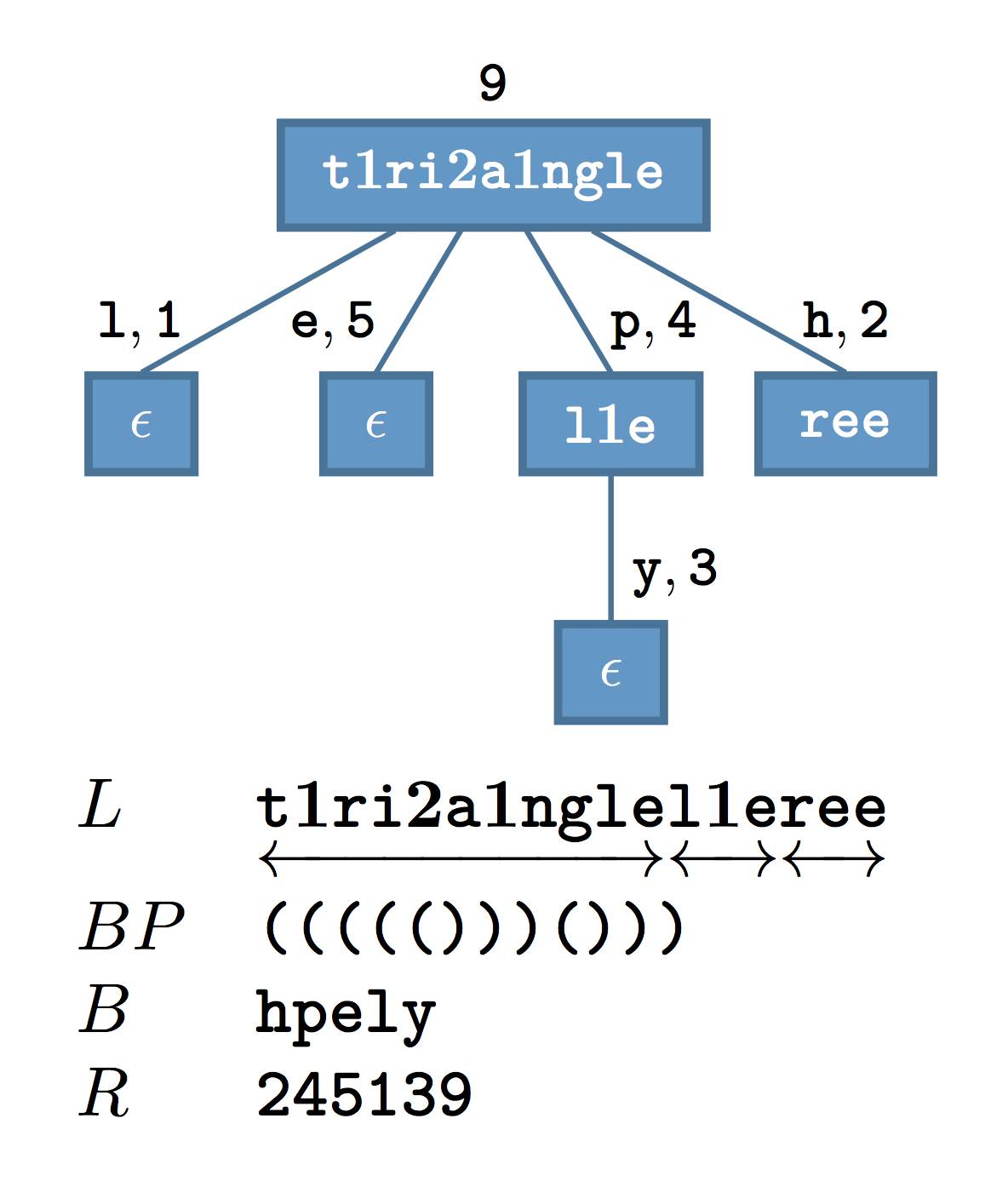 Score compression
... 3 5 1 2 3 0 0 1 2 4 1900 1 1 2 3 2 1 10000 ...
3 bits/value
11 bits/value
16 bits/value
Data structure to store scores in RT and SDT
Packed-blocks array
“Folklore” data structure, similar to many existing packed arrays, Frame-Of-Reference, PFORDelta,…
Divide the array into fixed-size blocks
Encode the values of each block with the same number of bits
Store separately the block offsets
Score compression
... 3 5 1 2 3 0 0 1 2 4 1900 1 1 2 3 2 1 10000 ...
3 bits/value
11 bits/value
16 bits/value
Can be unlucky
Each block may contain a large value
But scores are power-law distributed
Also, tree-wise monotone sorting
On average, 4 bits per score
Space
Compression ratio wrt raw data
Space
Time
Time per returned completion on a top-10 query
Thanks for your attention!
Questions?